Capítulo 06: Escoamento Irrotacional
1
Relevância da Teoria de Escoamentos Irrotacionais
A equação da vorticidade prediz que o escoamento irrotacional de um fluido barotrópico observado de um referencial sem rotação permanece irrotacional se a viscosidade do fluido for identicamente nula e as forças de corpo forem conservativas.
Tal escoamento ideal apresenta velocidade tangencial não-nula em sobre uma superfície sólida. Em contraste, um fluido real com viscosidade não-nula precisa satisfazer a condição de contorno de não-deslizamento.
2
Relevância da Teoria de Escoamentos Irrotacionais
Pode-se esperar que os efeitos viscosos em um escoamento real sejam confinados a uma pequena camada (camada-limite) próxima a superfícies sólidas se a viscosidade é pequena.
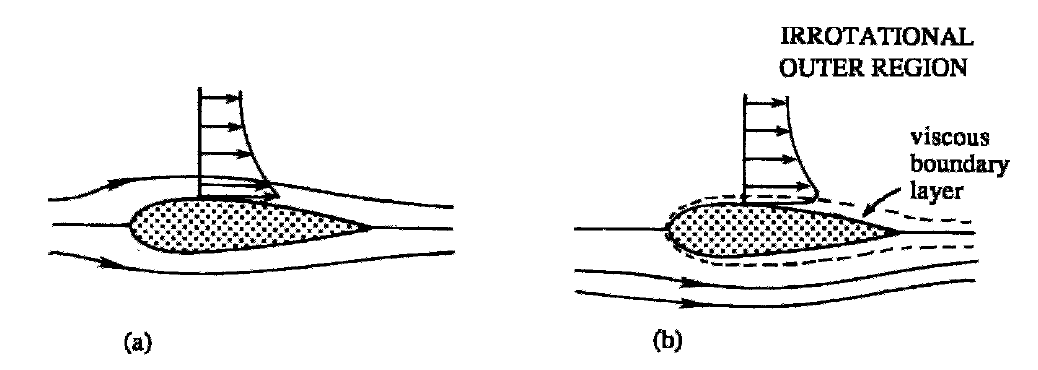 3
Relevância da Teoria de Escoamentos Irrotacionais
Observa-se, contudo, que a espessura da camada-limite é pequena também se o número de Reynolds, definido como Re = UL/ν, é muito maior que a unidade. A espessura da camada-limite tende a zero quando Reynolds tende a infinito.
Nesse caso, a equação da vorticidade permanece válida para a região externa à camada-limite.
Assim, o escoamento pode ser dividido em uma região de escoamento invíscido e irrotacional, afastado do corpo e uma região viscosa, dentro da camada-limite.
4
Relevância da Teoria de Escoamentos Irrotacionais
Resolve-se, assim, o escoamento invíscido e irrotacional externo para então resolver o escoamento viscoso na camada-limite, ajustando-o para combinar com a solução externa.
Uma importante exceção a esse método ocorre nos casos em que há separação da camada-limite.
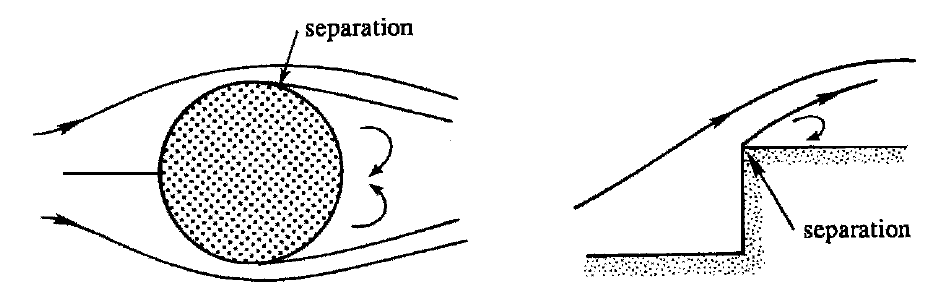 5
Relevância da Teoria de Escoamentos Irrotacionais
Em caso de descolamento da camada-limite, os efeitos viscosos não ficam confinados a uma camada fina ao redor da superfície sólida. No entanto, à montante do ponto de separação a teoria de escoamento irrotacional é válida.
6
Potencial de velocidades: Equação de Laplace
A equação da continuidade para escoamento bidimensional e incompressível


garante a existência de uma função de corrente ψ, da qual as componentes da velocidade podem ser obtidas como
(1)
(2)
7
Potencial de velocidades: Equação de Laplace
De modo semelhante, a condição de irrotacionalidade


garante a existência de outra função escalar ϕ, chamada de potencial de velocidades que é relacionada às componentes da velocidade por
(3)
(4)
8
Potencial de velocidades: Equação de Laplace
Como um potencial de velocidades precisa existir em todos os escoamentos irrotacionais, tais escoamentos são frequentemente chamados de escoamentos potenciais. 
As Eqs. (2) e (4) predizem que a derivada de ψ fornece a componente da velocidade em uma direção a 90° em sentido horário da direção da diferenciação, enquanto a derivada de ϕ fornece a componente da velocidade na direção da diferenciação.
9
Potencial de velocidades: Equação de Laplace
Comparando-se as Eqs.(2) e (4) obtém-se as condições de Cauchy-Riemann:




Pode-se, então, determinar uma das funções se a outra for conhecida.
(5)
10
Potencial de velocidades: Equação de Laplace
Linhas equipotenciais e linhas de corrente são ortogonais, uma vez que a Eq. (5) implica em



Tal demonstração falha para os pontos de estagnação, onde a velocidade é nula.
11
Potencial de velocidades: Equação de Laplace
As funções de corrente e o potencial de velocidades satisfazem equações de Laplace




A Eq. (7) é válida apenas para escoamentos bidimensionais, uma vez que uma única função de corrente é insuficiente para escoamentos tridimensionais.
(6)
(7)
12
Potencial de velocidades: Equação de Laplace
Já o potencial de velocidades ϕpode ser definido em escoamentos irrotacionais tridimensionais, pois a expressão        satisfaz  a  condição  de irrotacionalidade               .
Uma função que satisfaça a equação de Laplace é por vezes chamada de função harmônica. A equação de Laplace é uma equação do tipo elíptica, de modo que suas soluções são suaves e não apresentam descontinuidades, exceto por pontos singulares que podem ocorrer no contorno.
13
Potencial de velocidades: Equação de Laplace
As condições de contorno normalmente encontradas em escoamentos irrotacionais são dos seguintes tipos:
Condição sobre uma superfície sólida. A componente normal da velocidade do fluido em uma superfície sólida precisa ser igual à componente normal da velocidade no contorno, garantindo-se que o fluido não penetre em uma superfície sólida. Para um corpo em repouso, a condição é:


sendo s a direção ao longo da superfície e n a direção normal à superfície.
(8)
14
Potencial de velocidades: Equação de Laplace
Condição no infinito. Para o caso típico de um corpo imerso em um escoamento uniforme na direção x com velocidade U, a condição é


Após a solução da equação de Laplace, as componentes da velocidade podem ser obtidas derivando-se ψ ou ϕ. A distribuição de pressão pode ser determinada aplicando-se a equação de Bernoulli:
(9)
15
Potencial de velocidades: Equação de Laplace
sendo q a magnitude da velocidade.
No caso de coordenadas polares, as equações a serem empregadas apresentam as seguintes formas:
Equação da continuidade:



Condição de irrotacionalidade:
(10)
(11)
16
Potencial de velocidades: Equação de Laplace
Componentes da velocidade:




Laplacianos:
(12)
(13)
(14)
(15)
17
Aplicação de variáveis complexas
Neste capítulo, denota-se a variável complexa z:

sendo             , (x, y) as coordenadas cartesianas, (r, θ) as coordenadas polares.
(16)
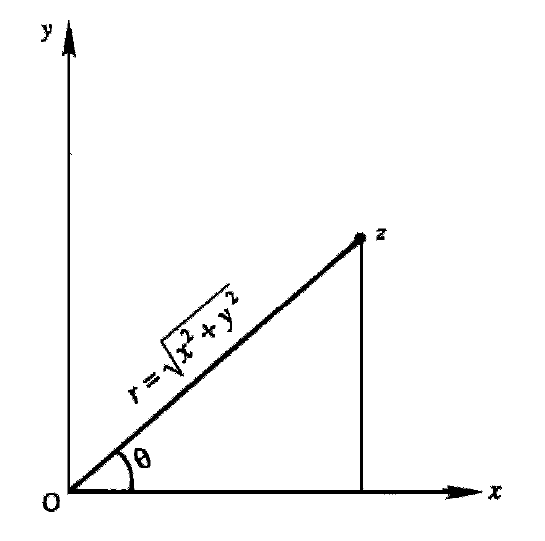 18
Aplicação de variáveis complexas
O produto de dois números complexos z1 e z2 é:


sendo                         e                         .
Quando x e y são consideradas variáveis, a quantidade complexa z = x + iy é chamada de variável complexa. Suponha que se defina uma variável complexa w cujas partes real e imaginária sejam ϕ e ψ:
(17)
19
Aplicação de variáveis complexas
Se ϕ e ψ forem funções de x e y, então w também o será. Da teoria de variáveis complexas, tem-se que w é uma função da combinação x + iy = z, e em particular possui uma derivada única e finita dw/dz quando suas porções real e imaginária satisfazem o par de condições chamadas de condições de Cauchy- Riemann – Eq. (5).
Uma função w = f(z) é chamada de função analítica de uma variável complexa z em uma região se um valor finito dw/dz existir em todos os pontos da região.
20
Aplicação de variáveis complexas
A combinação               é chamada de potencial complexo para um escoamento. 
Como o potencial de velocidades e a função de corrente satisfazem a Eq. (5), e as partes real e imaginária de qualquer função de variável complexa w(z) = ϕ + iψ também satisfaz a Eq. (5), segue-se que qualquer função analítica de z representa o potencial complexo de algum escoamento bidimensional.
21
Aplicação de variáveis complexas
A derivada dw/dz é uma quantidade importante na descrição de escoamentos irrotacionais. Por definição


Como a derivada é independente da orientação de δz no plano xy, pode-se tomar δz paralelo ao eixo x, obtendo-se
22
Aplicação de variáveis complexas
o que implica em


É fácil mostrar que tomando-se δz paralelo ao eixo y fornece um resultado idêntico. A derivada dw/dz é uma quantidade complexa cujas partes real e imaginária fornecem as componentes cartesianas da velocidade local; dw/dz é, por isso, chamada de velocidade complexa.
(18)
23
Aplicação de variáveis complexas
Se o vetor velocidade local possui magnitude q e um ângulo α com o eixo x, então


Pode-se considerar notável que qualquer função duas vezes diferenciável w(z), z = x + iy é uma solução idêntica à Equação de Laplace no plano (x, y). Uma função geral de duas variáveis (x, y) pode ser escrita como f (z, z*), sendo z* = x ‒ iy o conjugado complexo de z.
(19)
24
Aplicação de variáveis complexas
O caso especial em que f (z, z*) = w(z) é considerado.
Como a Equação de Laplace é linear, as soluções podem ser sobrepostas, ou seja, a soma de soluções elementares também são soluções da equação.
25
Escoamento em um ângulo de parede
Considere o potencial complexo


sendo A uma constante real. Se r e θ representam as coordenadas polares no plano z, então


fornecendo
(20)
(21)
26
Escoamento em um ângulo de parede
Para um dado valor de n, plotam-se linhas de ψ constante. A Eq. (21) mostra que ψ = 0 para todos os valores de r para linhas de θ = 0 e θ = π/n.
Como qualquer linha de corrente, incluindo a linha de ψ = 0, pode ser considerada como uma fronteira rígida no plano z, torna-se aparente que a Eq. (20) é o potencial complexo do escoamento entre dois planos de contorno incluindo o ângulo α = π/n.
27
Escoamento em um ângulo de parede
O padrão para n = ½ corresponde ao escoamento ao redor de uma placa semi-infinita. 
Quando n = 2, o padrão representa o escoamento em uma região limitada por paredes perpendiculares. 
Por incluir o campo dentro do segundo quadrante do plano z, é claro que n = 2 também representa o escoamento de um jato contra uma parede plana.
28
Escoamento em um ângulo de parede
As linhas de corrente e as linhas equipotenciais são todas hipérboles retangulares. Isto é chamado de  escoamento de estagnação pois representa o escoamento na vizinhança do ponto de estagnação de um corpo rombudo.
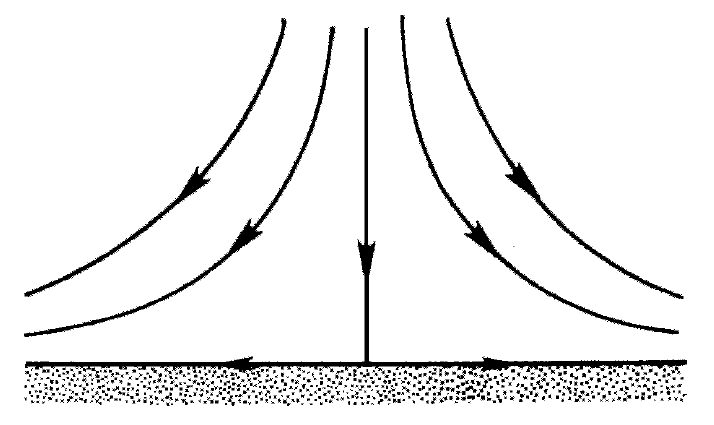 29
Fontes e sumidouros
Considerando-se o potencial complexo


As partes real e imaginária são


de modo que as componentes da velocidade são
(22)
(23)
(24)
30
Fontes e sumidouros
Esse campo de velocidades representa o escoamento radial de uma fonte linear bidimensional na origem, com uma vazão volumétrica por unidade de profundidade de m.
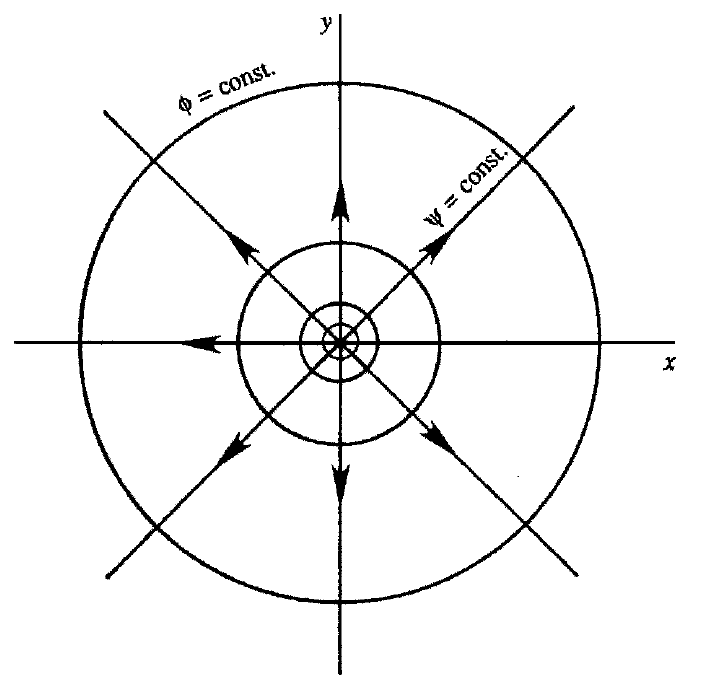 31
Fontes e sumidouros
O escoamento representa uma linha de sumidouro se m for negativo.
Para uma fonte localizada em z = a, o potencial complexo é
(25)
32
Vórtice irrotacional
O potencial complexo


representa uma linha de vórtices de circulação Γ no sentido anti-horário. Suas partes real e imaginária são


de modo que as componentes da velocidade são
(26)
(27)
(28)
33
Vórtice irrotacional
Padrão de escoamento do vórtice irrotacional
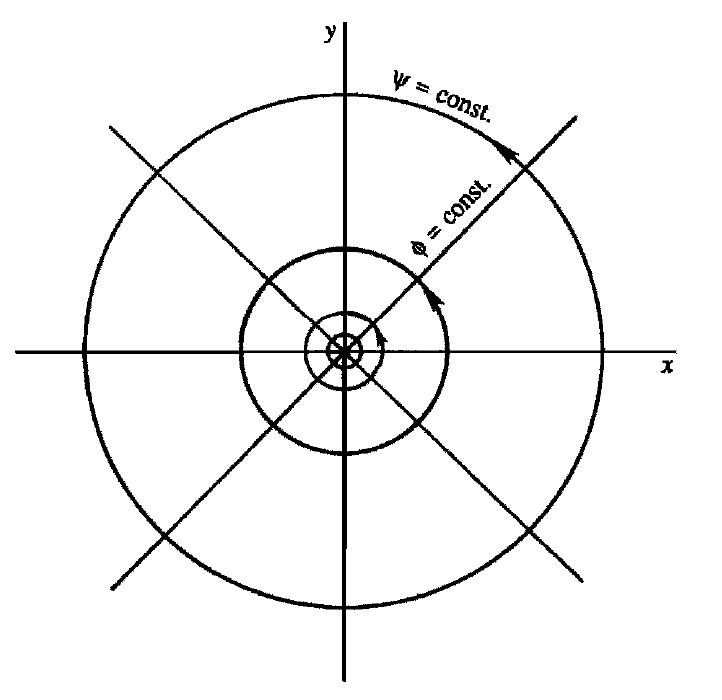 34
Dipolo ou doublet
Um dipolo ou doublet é obtido permitindo-se que uma fonte e um sumidouro de mesma intensidade se aproximem, de tal modo que sua intensidade aumente à medida que a distância entre ambas tende a zero.
O potencial complexo para um par fonte-sumidouro no eixo x, com a fonte posicionada em x = ‒ε e o sumidouro em x = ε é
35
Dipolo ou doublet
Definindo-se o limite de mε/π quando ε→0 igual a μ, tem-se que a equação anterior se torna


cujas partes real e imaginária são
(29)
(30)
36
Dipolo ou doublet
A expressão para ψ na equação precedente pode ser rearranjada na forma


As linhas de corrente, representadas por ψ = const., são círculos cujos centros recaem sobre o eixo y e são tangentes ao eixo x na origem. A direção do escoamento na origem é ao longo do sentido negativo do eixo x.
37
Dipolo ou doublet
Pode-se mostrar que o dipolo ou doublet é equivalente a sobrepor um vórtice horário de intensidade ‒Γ sobre o eixo y em y = ε a um vórtice anti-horário de intensidade Γ em y = ‒ ε.
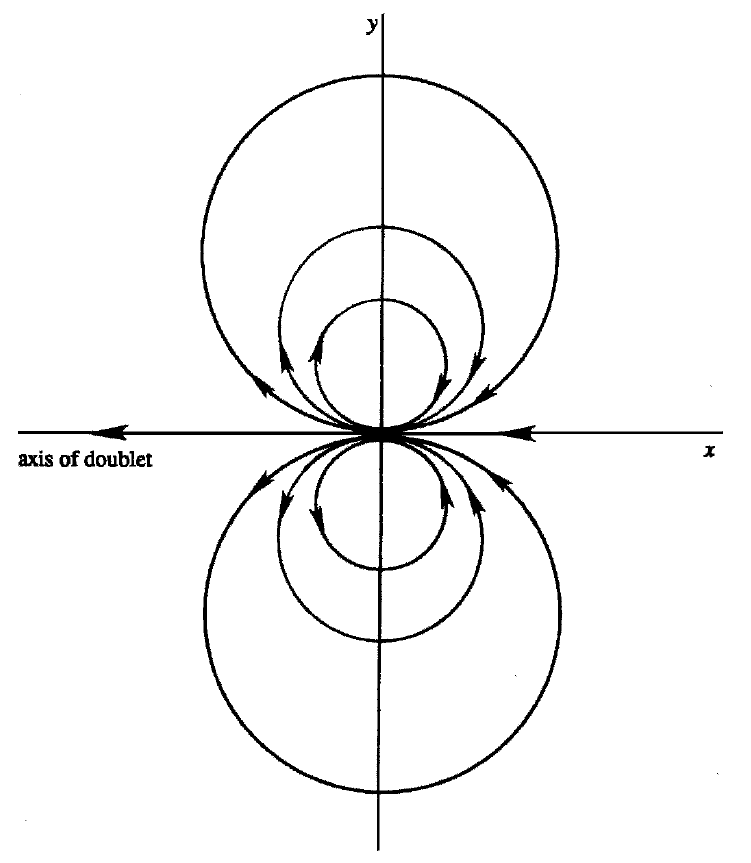 38
Escoamento sobre meio corpo
Um escoamento interessante surge da sobreposição de um escoamento uniforme com uma fonte.
O potencial complexo de um escoamento uniforme de intensidade U é w = Uz, que segue da integração da relação dw/dz = u ‒ iv. Adicionando-se, então, o potencial complexo de uma fonte na origem de intensidade m, obtém-se
(31)
39
Escoamento sobre meio corpo
cuja parte imaginária é


Das Eqs. (12) e (13) observa-se que deve haver um ponto de estagnação à esquerda da fonte, onde o fluxo uniforme cancela a velocidade do escoamento advindo da fonte. Se em coordenadas polares o ponto de estagnação é (a, π), então o cancelamento da velocidade requer
(32)
40
Escoamento sobre meio corpo
Fornecendo

O valor da função de corrente no ponto de estagnação é então


A equação da linha de corrente que passa pelo ponto de estagnação é então
(33)
41
Escoamento sobre meio corpo
Tem-se assim um corpo semi-infinito com um nariz suave, chamado normalmente de meio corpo.
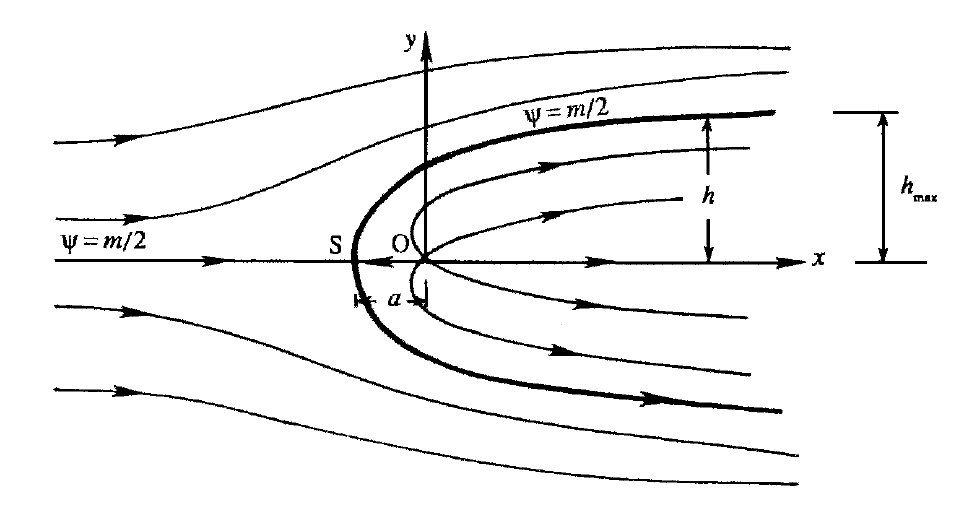 42
Escoamento sobre meio corpo
A linha de corrente de estagnação divide o campo de escoamento em duas regiões: uma interna e outra externa ao corpo.
O meio corpo se assemelha a vários formatos práticos, como a parte frontal de um píer de uma ponte ou de um aerofólio. 
A meia largura do corpo é obtida da expressão
43
Escoamento sobre meio corpo
A meia largura tende a hmax = m/2U quando θ→0.
A distribuição de pressão pode ser obtida pela Equação de Bernoulli


Uma forma conveniente de representar a pressão é através do excesso de pressão adimensional (chamado de coeficiente de pressão):
44
Escoamento sobre meio corpo
A distribuição do coeficiente de pressão é tal que existe um excesso de pressão próximo ao nariz do corpo e um déficit após o mesmo.
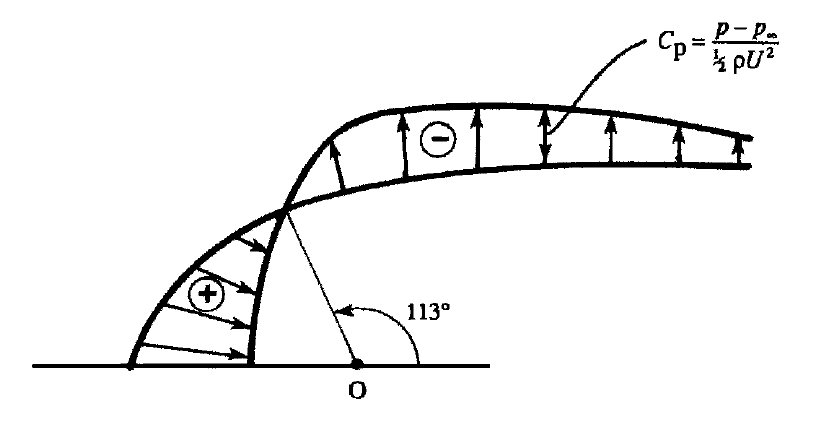 45
Escoamento sobre um cilindro circular sem circulação
A combinação de um escoamento uniforme com um dipolo com o eixo direcionado contra o fluxo fornece o escoamento irrotacional sobre um cilindro circular. O potencial complexo para esta combinação é


onde                . As partes real e imaginária de w são:
(34)
(35)
46
Escoamento sobre um cilindro circular sem circulação
Pode-se observar que ψ = 0 em r = a para todos os valores de θ, de modo que a linha de corrente ψ = 0 representa um cilindro circular de raio a.
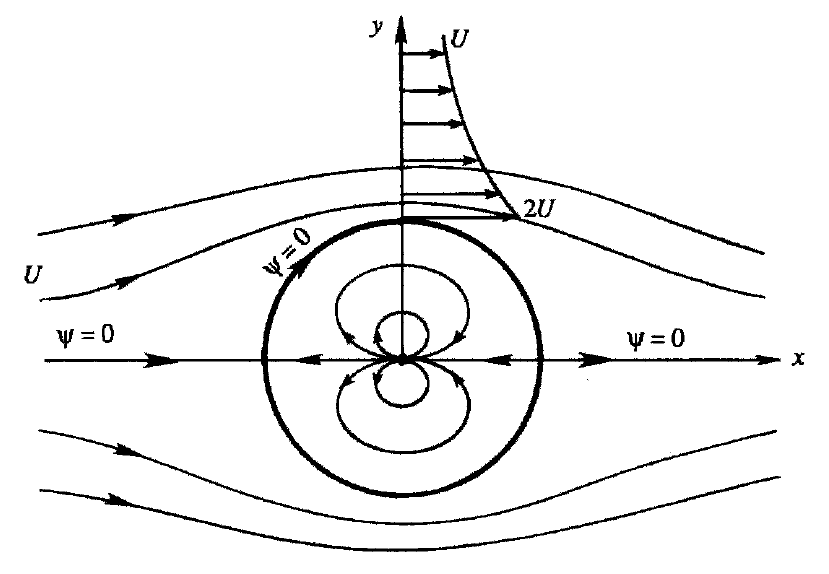 47
Escoamento sobre um cilindro circular sem circulação
O escoamento dentro do círculo não possui influência na região externa ao mesmo. As componentes da velocidade são



de modo que a velocidade do escoamento sobre a superfície do cilindro é
(36)
48
Escoamento sobre um cilindro circular sem circulação
devendo-se empregar os valores positivos para sin θ. Da Eq. (36), observa-se que existem pontos de estagnação na superfície, cujas coordenadas polares são (a, 0) e (a, π). O escoamento atinge a velocidade máxima de 2U no topo e na parte inferior do cilindro.
A distribuição de pressão na superfície do cilindro é dada por
49
Escoamento sobre um cilindro circular sem circulação
A simetria na distribuição de pressão mostra que não há arrasto de pressão. De fato, um resultado geral da teoria de escoamento irrotacional é que um corpo movendo-se em regime permanente não sofre arrasto.
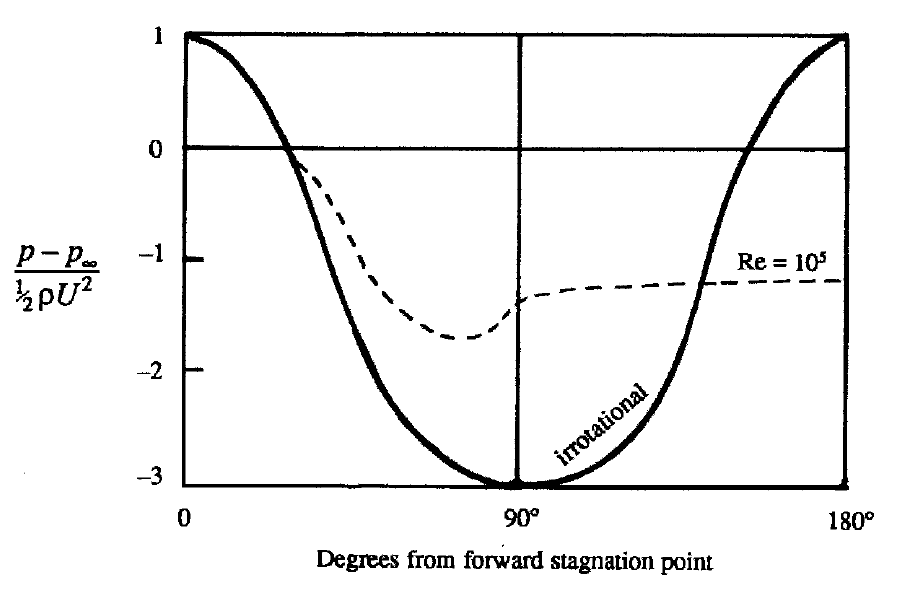 50
Escoamento sobre um cilindro circular sem circulação
A comparação entre a solução analítica e observações experimentais são discrepantes, originando o chamado “Paradoxo d’Alembert”.
A existência de tensões tangenciais não é a única causa da discrepância; para muitos corpos, ocorre a separação da camada-limite, como a formação de uma esteira viscosa. A pressão superficial na esteira é muito menor que a prevista pela teoria de escoamentos irrotacionais, resultando em arrasto de pressão.
51
Escoamento sobre um cilindro circular sem circulação
O escoamento devido a um cilindro movendo-se em regime permanente através de um fluido aparenta ser transiente para um observador em repouso em relação ao fluido. Esse escoamento é a sobreposição de um escoamento uniforme ao longo do eixo negativo de x ao escoamento anterior.
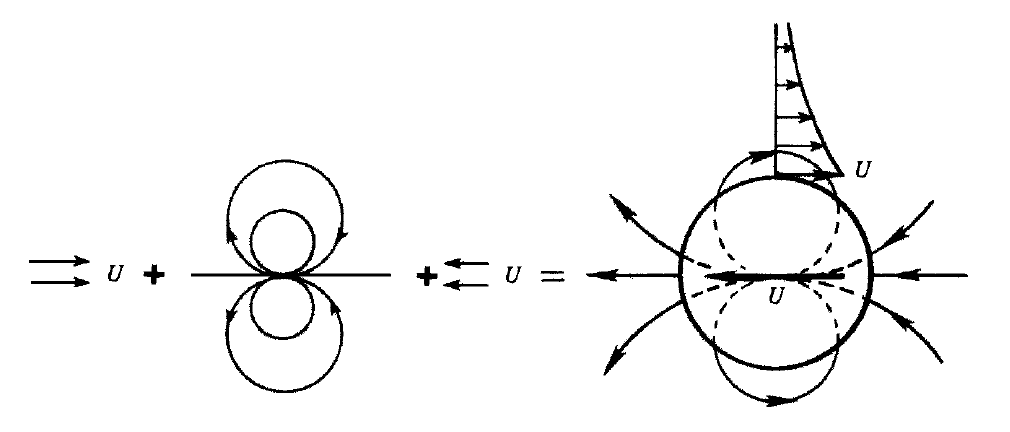 52
Escoamento sobre um cilindro circular com circulação
Nesta seção, será visto que uma força lateral, semelhante à força de sustentação em um aerofólio, aparece quando a circulação é introduzida no escoamento.
Se uma linha de vórtices em sentido horário com circulação ‒Γ é sobreposta ao escoamento irrotacional ao redor de um cilindro circular, tem-se que o potencial complexo se torna
(37)
53
Escoamento sobre um cilindro circular com circulação
cuja parte imaginária é


Tem-se, desse modo, os seguintes padrões de linhas de corrente:
(38)
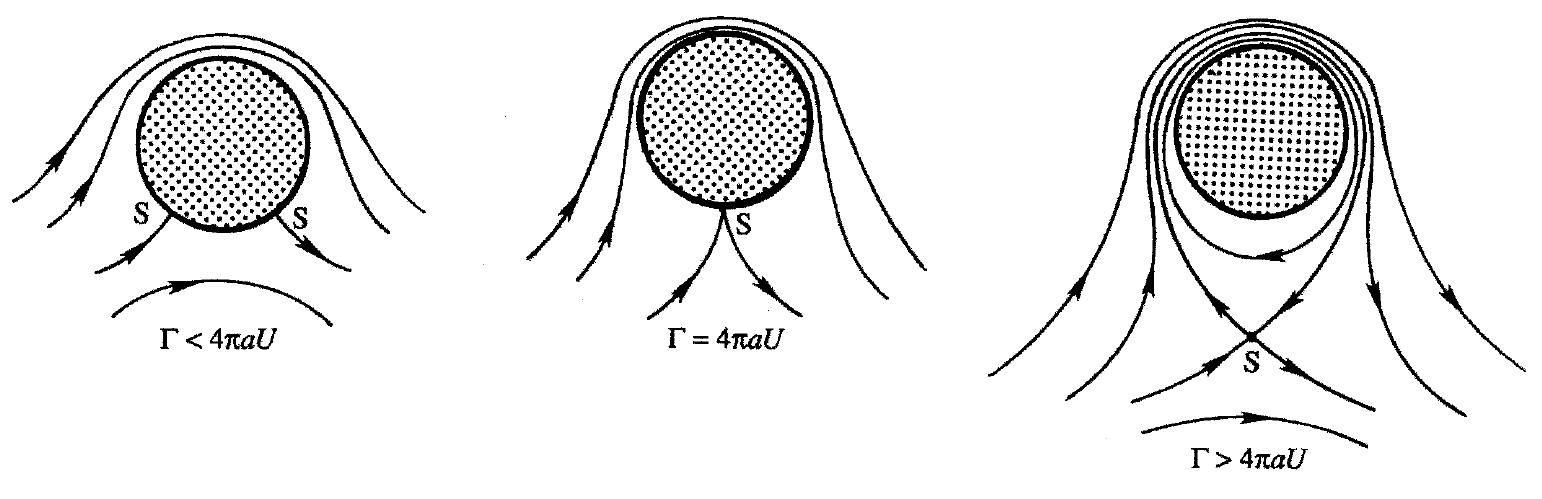 54
Escoamento sobre um cilindro circular com circulação
O menor espaçamento entre as linhas de corrente na parte superior do cilindro se deve ao efeito combinado do escoamento uniforme e do vórtice em sentido horário. Por outro lado, velocidades menores são obtidas para a região inferior, onde o vórtice em sentido horário se contrapõe ao escoamento uniforme.
Pela equação de Bernoulli, tem-se uma maior pressão na região inferior do cilindro, o que gera uma força de sustentação para cima.
55
Escoamento sobre um cilindro circular com circulação
A componente tangencial da velocidade em qualquer ponto do escoamento é



Na superfície do cilindro, a velocidade é completamente tangencial e é dada por
(39)
56
Escoamento sobre um cilindro circular com circulação
que é nula quando


Para Γ < 4πaU, dois valores de θ satisfazem a Eq. (40), indicando que existem dois pontos de estagnação na superfície. 
Os pontos de estagnação se movem para abaixo com o aumento de Γ até que se encontram quando Γ = 4πaU.
(40)
57
Escoamento sobre um cilindro circular com circulação
Para Γ > 4πaU, o ponto de estagnação se move para dentro do fluido ao longo eixo y. A distância radial do ponto de estagnação nesse caso é obtido da expressão


resultando em


Uma raiz corresponde ao ponto de estagnação dentro do cilindro e o outro a r > a.
58
Escoamento sobre um cilindro circular com circulação
A pressão é avaliada a partir da equação de Bernoulli

Empregando-se, também, a Eq. (39), obtendo-se a pressão da superfície



A simetria do escoamento em relação ao eixo y implica que a força de pressão sobre o cilindro não possui componente ao longo do eixo x.
(41)
59
Escoamento sobre um cilindro circular com circulação
A força de pressão ao longo do eixo y, chamada de força de sustentação em aerodinâmica, é


De onde se obtém que
(42)
60
Forças sobre um corpo bidimensional
Teorema de Blasius
Considerando-se um corpo cilíndrico geral e sejam D e L as componentes, nas direções x e y (respectivamente) da força exercida pelo fluido nas vizinhanças; D está relacionado ao arrasto (drag) e L à sustentação (lift).
Como somente pressões normais são exercidas em escoamentos invíscidos, as formas sobre um elemento de superfície dz são
61
Forças sobre um corpo bidimensional
Escrevendo-se na forma complexa, tem-se

sendo o asterisco referente ao complexo conjugado. A forma total sobre o corpo é então dada por
(43)
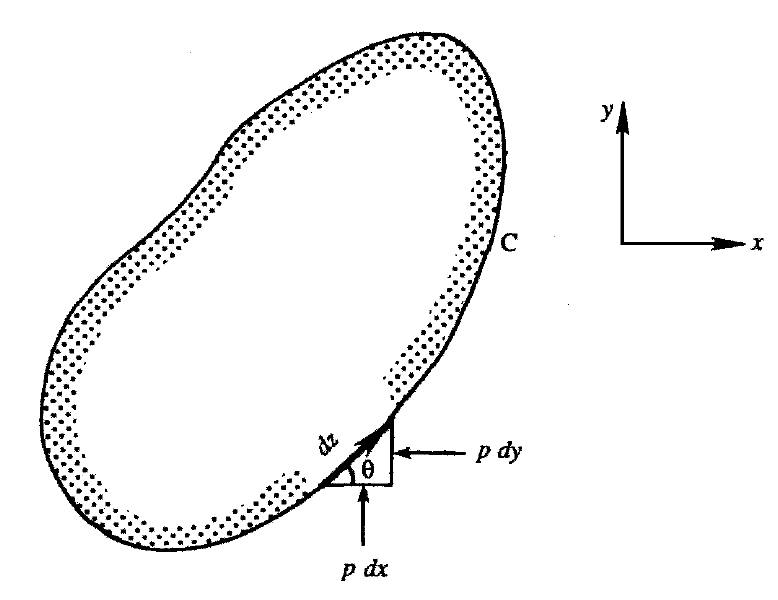 62
Forças sobre um corpo bidimensional
onde C denota um contorno em sentido anti-horário que coincide com a superfície do corpo.
Desprezando-se a gravidade, a pressão é dada pela equação de Bernoulli


Isolando-se p e substituindo o resultado na Eq. (43), obtém-se
(44)
63
Forças sobre um corpo bidimensional
A integral do termo                           é nula ao redor de um contorno fechado.
Além disso, sobre a superfície do corpo o vetor velocidade e o elemento de superfície dz são paralelos de modo que




O produto                    é então real, podendo ser igualado a seu complexo conjugado
64
Forças sobre um corpo bidimensional
A Eq. (44) se torna



tendo-se introduzido a velocidade complexa dw/dz = u ‒ iv.
A Eq. (45) é chamada de Teorema de Blasius e é aplicável a qualquer escoamento irrotacional plano em regime permanente.
A integral não precisa coincidir com o contorno do corpo pois pela teoria de variáveis complexas qualquer contorno que circunde o corpo pode ser empregada.
(45)
65
Forças sobre um corpo bidimensional
Teorema da sustentação de Kutta-Zhukhosvky
Considere um escoamento em regime permanente sobre corpo cilíndrico arbitrário, ao redor do qual exista uma circulação em sentido horário Γ. 
A velocidade não-perturbada possui magnitude U e está direcionada ao longo da direção x. 
O escoamento pode ser considerado como a sobreposição de um escoamento uniforme com um conjunto de singularidades como um vórtice, dipolo (doublet), fonte e/ou sumidouro.
66
Forças sobre um corpo bidimensional
Uma vez que não haja singularidades exteriormente ao corpo, pode-se tomar o contorno C referente ao teorema de Blasius a uma grande distância do corpo. Para longas distâncias, todas as singularidades parecem estar localizadas próximas à origem z = 0.
O potencial complexo então possui a forma


O primeiro termo representa um escoamento uniforme, o segundo uma fonte, o terceiro um vórtice em sentido horário e o quarto um dipolo (doublet).
67
Forças sobre um corpo bidimensional
Como o contorno do corpo é fechado, a massa originada pelas fontes deve ser absorvida por sumidouros. Disto segue-se que a soma das intensidades de fontes e sumidouros é nula, ou seja, no conjunto m = 0. O Teorema de Blasius então se torna



Para avaliar a integral no contorno da Eq. (46) deve-se encontrar o coeficiente do termo proporcional a 1/z do integrando.
(46)
68
Forças sobre um corpo bidimensional
O coeficiente de 1/z em uma expansão em série de potências para f (z) é chamado de resíduo de f (z) em z = 0. Da teoria de variáveis complexas tem-se que a integral no contorno de uma função f (z) ao redor de um contorno C é 2π i multiplicado pela soma dos resíduos nas singularidades dentro de C:


O resíduo do integrando da Eq. (46) é facilmente obtido. O termo μ/z2 não contribui para o resíduo. Completando o quadrado (U + iΓ/ 2π z)2 , tem-se que o coeficiente de 1/z é i ΓU/π.
69
Forças sobre um corpo bidimensional
Tem-se, assim, que


De tal modo que



A primeira das equações prediz que nenhum arrasto é observado para um corpo em um escoamento irrotacional bidimensional em regime permanente.
(47)
70
Forças sobre um corpo bidimensional
A segunda equação mostra que há uma força de sustentação L = ρU Γ perpendicular ao escoamento, sentida por um corpo bidimensional de formato arbitrário.
Tal resultado é conhecido como Teorema da Sustentação de Kutta-Zhukhovsky.
Os seguintes pontos também podem ser demonstrados. Primeiramente, um escoamento irrotacional sobre um objeto finito tridimensional não possui circulação e assim não pode haver uma força resultante sobre o corpo em regime permanente.
71
Forças sobre um corpo bidimensional
Em segundo lugar, em um escoamento transiente, uma força é necessária para empurrar o corpo, essencialmente porque a massa de fluido precisa ser acelerada em relação ao repouso.
Obtendo-se, então, o Teorema da Sustentação de Kutta-Zhukhovsky a partir de considerações do cálculo vetorial sem referência a variáveis complexas. Das Eqs. (28) e (33) para escoamento em regime permanente sem forças de corpo, sendo I o diádico equivalente ao Delta de Kronecker δij:
72
Forças sobre um corpo bidimensional
Assumindo-se um fluido invíscido, σ = 0. Também assume-se um escoamento bidimensional de fluido incompressível que seja uniforme no infinito, u = Uix. Então do Teorema de Bernoulli, tem-se                             .
Aplicando-se o  seguinte domínio de integração para o Teorema de Kutta-Zhukhovsky:
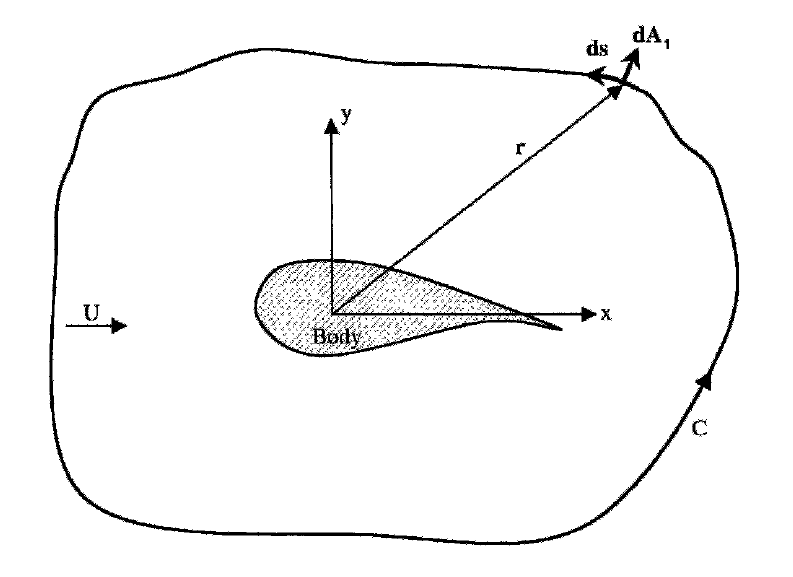 73
Forças sobre um corpo bidimensional
Para um escoamento bidimensional                         , sendo z a coordenada orientada para fora do plano do quadro.
Com                      ,                                     tem-se


Fazendo-se                     com             quando             pelo menos tão rapidamente quanto 1/r. Substituindo-se uu e q2 na integral de FB, obtém-se
74
Forças sobre um corpo bidimensional
Toma-se             de modo que o contorno C esteja distante do corpo. Os termos constantes U2, p0/ρ, ‒U2/2 fornecem integral nula quando integrados em um caminho fechado.
Os termos quadráticos                                        para            , enquanto o perímetro do contorno aumenta apenas em função de r. Então os termos quadráticos tendem a zero quando            .
Separando-se a forma entre as componentes x e y:


Nota-se que o primeiro integrando é
75
Forças sobre um corpo bidimensional
Pode-se então somar a constante Uix a cada integrando pois a integração de uma velocidade constante sobre um contorno ou superfície resulta em força nula. A integral da força então se torna


Pela Eq. (29), tem-se que a primeira integral é nula e a segunda, por definição, é a circulação Γ. Assim


sendo Γ positiva no sentido anti-horário.
76
Forças sobre um corpo bidimensional
Observa-se que não há componente da força no sentido do movimento (força de arrasto) sob as condições adotadas na obtenção da expressão (escoamento invíscido bidimensional de fluido incompressível, em regime permanente, sem forças de corpo, com velocidade uniforme a uma grande distância do corpo).
A comparação entre esse resultado teórico e o observado experimentalmente gerou o chamado “Paradoxo d’Alembert”.
77
Forças sobre um corpo bidimensional
Escoamento em regime transiente
A equação de Euler para a conservação da quantidade de movimento, na forma integral, pode ser estendida para escoamentos transientes. Integrando-se a Eq. (17) para um volume de controle fixo V delimitado por uma superfície A (A = ∂V), contendo apenas partículas de fluido, tem-se 



tendo-se desconsiderado as forças de corpo g e empregado o teorema da divergência.
78
Forças sobre um corpo bidimensional
Como o corpo imerso não pode ser parte do volume V, toma-se A = A1 + A2 + A3. Tem-se que A1 é uma superfície distante, A2 a superfície do corpo e A3 a conexão entre as superfícies anteriores.
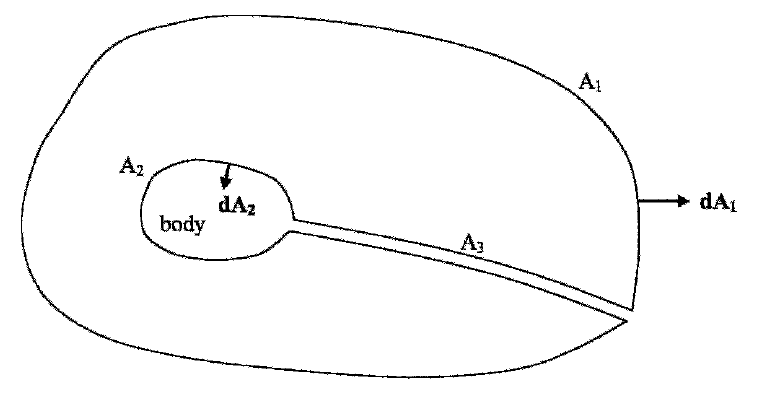 79
Forças sobre um corpo bidimensional
A força sobre o corpo imerso é

Então:


Se o escoamento é transiente por causa de uma fronteira móvel (A2), então u∙dA2 ≠ 0. Se a superfície do corpo é descrita por f (x, y, z, t) = 0,  então a condição para que nenhuma massa de fluido com velocidade u atravesse a fronteira é
(48)
80
Forças sobre um corpo bidimensional
Uma vez que      é normal ao contorno,                         para f = 0. Então geralmente u∙dA2 é diferente de zero para a superfície do corpo.
A Eq. (48) pode ser simplificada se a densidade for constante e se os efeitos viscosos forem desprezados. Então, pelo Teorema da Circulação de Kelvin a circulação é preservada. Se o escoamento for inicialmente irrotacional, assim o permanecerá. Com                              e ρ = const, a última integral da Eq. (48) pode ser transformada empregando-se o Teorema da divergência
81
Forças sobre um corpo bidimensional
Com A = A1 + A2 + A3 e A3 → 0, as integrais de A1 e A2 podem ser combinadas com as primeiras duas integrais na Eq. (48) fornecendo



sendo τ = ‒pI + σ e σ = 0 ao se desprezar a viscosidade.
(49)
82
Fonte próxima a uma parede: Método das imagens
O método das imagens é um modo de determinar o campo de escoamento devido a uma ou mais singularidades próximas a uma parede.
Foi observado anteriormente que o escoamento devido a uma linha de vórtices próxima a uma parede pode ser avaliado omitindo-se a parede e introduzindo-se no lugar um vórtice de intensidade oposta no “ponto de imagem”. A combinação gera uma linha de corrente reta na localização da parede, satisfazendo a condição de contorno.
83
Fonte próxima a uma parede: Método das imagens
Considerando-se, agora, uma linha de fontes a uma distância a de uma parede plana. Esse escoamento pode ser simulado pela introdução de uma fonte imagem de mesma intensidade e sinal, de modo que o potencial complexo é
(50)
84
Fonte próxima a uma parede: Método das imagens
Sabe-se que o logaritmo de qualquer quantidade complexa                         pode ser escrita na seguinte forma                        . Assim, a  parte  imaginária da Eq. (50) é


de modo que as linhas de corrente são dadas por
85
Fonte próxima a uma parede: Método das imagens
Tem-se assim o seguinte padrão de linhas de corrente:
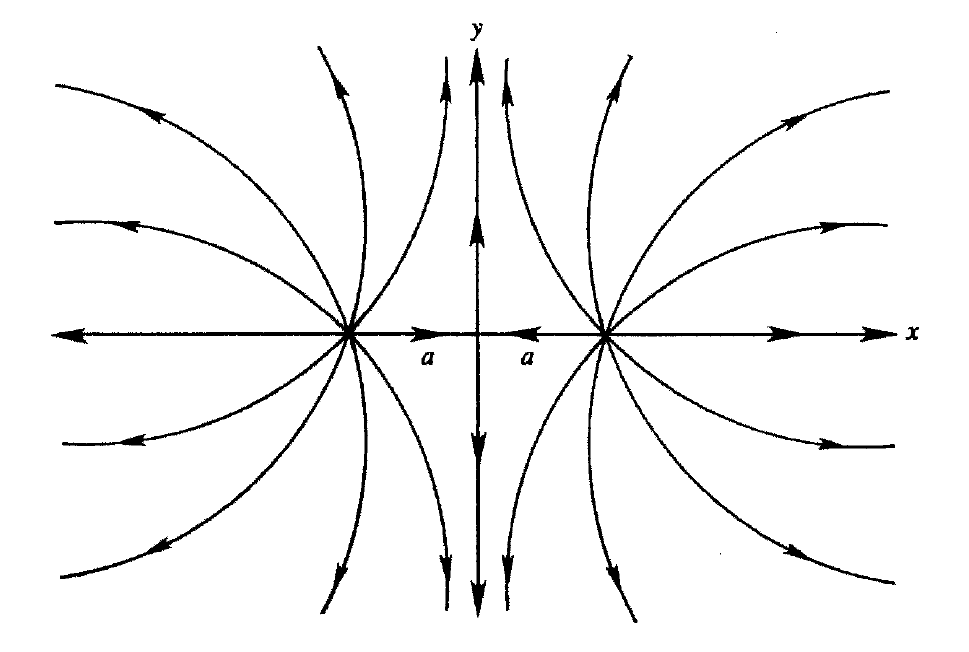 86
Fonte próxima a uma parede: Método das imagens
Os eixos x e y são parte do padrão de linhas de corrente, tendo a origem como ponto de estagnação.
O potencial complexo da Eq. (48) representa três situações de escoamento:
O escoamento devido a duas fontes iguais.
O escoamento devido a uma fonte próxima a uma parede plana (correspondente a uma metade do escoamento mostrado na figura anterior)
O escoamento através de uma pequena fenda em uma parede em formato de L (primeiro quadrante do escoamento mostrado na figura).
87
Mapeamento conforme
Considere a relação funcional w = f (z), que mapeia um ponto no plano w para um ponto no plano z e vice-versa. Deseja-se provar que quantidades infinitesimais nos dois planos preservam sua similaridade geométrica se w = f (z) for analítica.
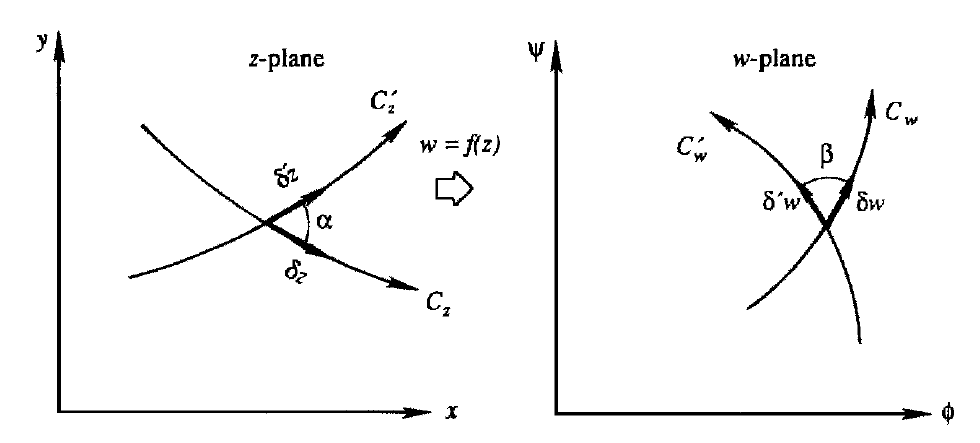 88
Mapeamento conforme
Sejam as linhas              no  plano  z  transformações das curvas             no  plano  w,  respectivamente. Sejam                               elementos  infinitesimais ao longo das curvas. Os quatro elementos estão relacionados por
(51)
(52)
89
Mapeamento conforme
Se w = f (z) é analítica, então dw/dz é independente da orientação dos elementos e então apresenta o mesmo valor nas Eqs. (51) e (52). Observa-se, nesse caso, que os elementos               são rotacionados por uma mesma quantidade (igual ao argumento de dw/dz) para se obter os elementos               . Dessa forma

o que demonstra que as quantidades infinitesimais nos dois planos são geometricamente similares.
90
Mapeamento conforme
A demonstração falha em pontos de singularidade, nos quais dw/dz é nulo ou infinito. Como dw/dz é uma função de z, o valor da expansão e rotação que um elemento δz experimenta durante a transformação do plano z para o plano w varia. Consequentemente, grandes quantidades tornam-se distorcidas durante a transformação.
Na aplicação do mapeamento conforme, escolhe-se uma malha retangular no plano w, consistindo de linhas de ϕ e ψ constantes.
91
Mapeamento conforme
Definindo-se ϕ e ψ como as partes real e imaginária de w, tem-se:
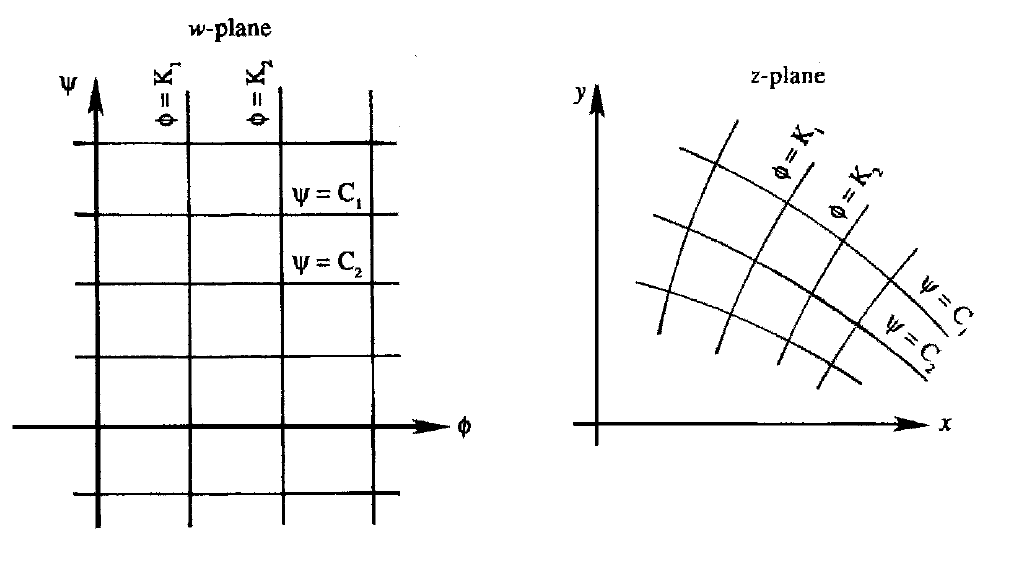 92
Mapeamento conforme
A malha retangular no plano w representa um escoamento uniforme nesse plano. As linhas de ϕ e ψ constantes são transformadas em curvas no plano z através da transformação w = f (z). O padrão no plano z é o padrão físico sob investigação, e as imagens de ϕ e ψ constantes no plano z forma as linhas equipotenciais e linhas de corrente, respectivamente, do escoamento de interesse. Diz-se que w = f (z) transforma um escoamento uniforme no plano w no escoamento desejado no plano z.
93
Mapeamento conforme
Se o padrão físico sob investigação é muito complicado, pode-se introduzir transformações intermediárias entre os planos w e z. Por exemplo, a transformação w = ln(sin z) pode ser dividido em


As componentes da velocidade no plano z são dadas por
94
Escoamento sobre um cilindro elíptico com circulação
O método de mapeamento conforme possui importantes aplicações na teoria de aerofólios.
Considerando-se, por exemplo, a transformação



relacionando os planos z e ζ. Deseja-se mostrar que um círculo de raio b centrado na origem do plano ζ se transforma em uma linha reta no eixo real do plano z.
(53)
95
Escoamento sobre um cilindro elíptico com circulação
Para provar isso, considera-se um ponto                     , sobre um círculo, para o qual o ponto correspondente no plano z é
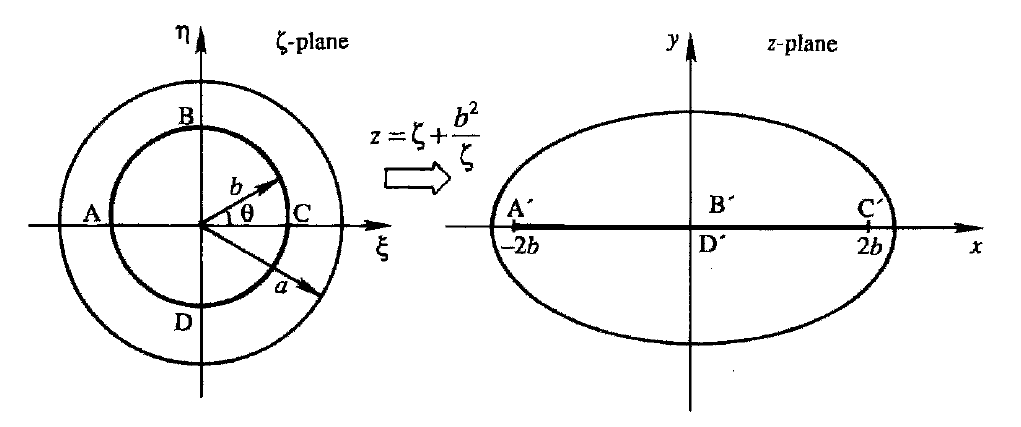 96
Escoamento sobre um cilindro elíptico com circulação
Como θ varia de 0 a π, z varia ao longo do eixo x de 2b até ‒2b. 
O círculo de raio b no plano ζ é então transformado em uma linha reta de comprimento 4b no plano z. 
É claro que a região externa ao círculo no plano ζ é mapeado no plano z inteiro. 
Pode-se mostrar que a região interna ao círculo também pode ser transformada no plano z inteiro.
97
Escoamento sobre um cilindro elíptico com circulação
Considerando-se, então, um círculo de raio a > b no plano ζ. Pontos ζ = a exp(iθ) sobre o círculo são transformados por


que se constitui em uma elipse ao se utilizar os diferentes valores de θ. Isso se torna evidente pela eliminação de θ da Eq. (54), obtendo-se
(54)
(55)
98
Escoamento sobre um cilindro elíptico com circulação
Para diferentes valores de a > b, a Eq. (55) representa uma família de elipses no plano z, com focos nos pontos x = ± 2b.
O escoamento ao redor de uma dessas elipses (no plano z) pode ser determinado primeiramente encontrando-se o escoamento sobre um cilindro de raio a no plano ζ, e então utilizando-se a transformação da Eq. (53) para ir-se ao plano z.
99
Escoamento sobre um cilindro elíptico com circulação
Supondo-se que se o escoamento desejado no plano z seja o relacionado ao escoamento sobre um cilindro elíptico com circulação Γ em sentido horário, posicionado em um fluxo que se move a uma velocidade U. O escoamento correspondente no plano ζ é o escoamento de mesma circulação ao redor de um cilindro circular de raio a localizado em um fluxo com mesma intensidade U para o qual o potencial complexo é
(56)
100
Escoamento sobre um cilindro elíptico com circulação
O potencial complexo w(z) no plano z pode ser encontrado substituindo-se o inverso da Eq. (53)


na  Eq. (56). Ao invés de encontrar a velocidade complexa no plano z diferenciando-se diretamente w(z), é mais fácil encontrá-la por
(57)
101
Unicidade dos escoamentos irrotacionais
Escoamentos planos irrotacionais sobre objetos cilíndricos não são únicos. Em particular, escoamentos com qualquer quantidade de circulação satisfazem as mesmas condições de contorno sobre o corpo e para o infinito.
Um circuito redutível é qualquer curva fechada (pertencente completamente ao campo de escoamento) que possa ser reduzida a um ponto por deformação contínua sem nunca atravessar os contornos do campo de escoamento.
102
Unicidade dos escoamentos irrotacionais
Uma região é simplesmente conexa se cada circuito fechado na região é reduzível. Por exemplo, a região de escoamento ao redor de um corpo de revolução finito é reduzível; em contraste, o escoamento campo de escoamento sobre um objeto cilíndrico de comprimento infinito é multiplamente conexo pois certos circuitos são reduzíveis (como o circuito C1) enquanto outros circuitos não o são (como C2).
103
Unicidade dos escoamentos irrotacionais
Regiões: (a) simplesmente e (b) multiplamente conexas.
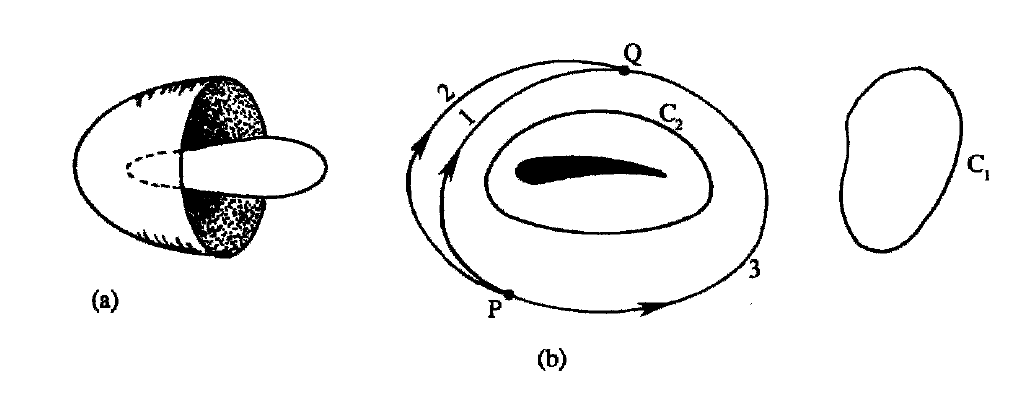 104
Unicidade dos escoamentos irrotacionais
Para se ver o motivo de as soluções não serem únicas para regiões multiplamente conexas, considere os dois circuitos C1 e C2 da figura anterior.
A vorticidade em qualquer ponto de C1 é nula pois o Teorema de Stokes requer que a ciurculação ao redor desse circuito seja nula. Em contraste, a circulação ao redor de C2 pode apresentar qualquer intensidade Γ. Isto é
(58)
105
Unicidade dos escoamentos irrotacionais
Como o lado direito da Eq. (58) é não nulo, segue-se que u∙dx não é uma diferencial perfeita, ou seja, a integral de linha entre quaisquer dois pontos depende do caminho seguido. Assim, a solução não é única, o que é fisicamente evidente pela família de escoamentos irrotacionais obtida para o escoamento sobre um cilindro circular com circulação.
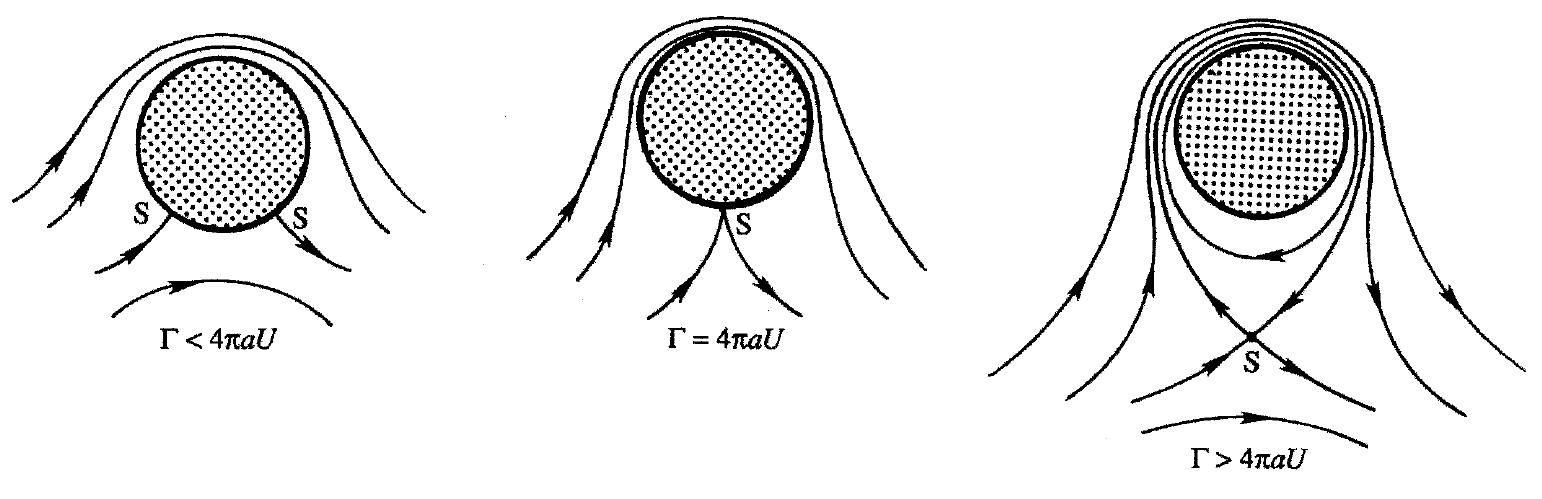 106
Unicidade dos escoamentos irrotacionais
Em regiões simplesmente conexas, a circulação ao redor de todos os circuitos é nula e a solução do laplaciano               é único quando valores de ϕ são especificados nos contornos (condições de Dirichlet).
Quando as derivadas normais de ϕ são especificadas nos contornos (condições de Neumman), a solução é única com a adição de uma constante arbitrária. Como a constante arbitrária não possui consequência sobre o perfil de escoamento, diz-se que a solução de um escoamento irrotacional em uma região simplesmente conexa é única.
107
Unicidade dos escoamentos irrotacionais
Resumindo-se:
O escoamento irrotacional ao redor de um objeto plano bidimensional não é único pois ele permite um valor arbitrário de circulação. O escoamento irrotacional ao redor de um objeto tridimensional finito é único pois não há circulação.
108
Escoamentos irrotacionais axissimétricos
Duas funções de corrente são necessárias para descrever um escoamento totalmente tridimensional, embora o potencial de velocidades (que satisfaz a versão tridimensional de             ) possa ser definida se o escoamento é irrotacional.
Se, no entanto, o escoamento é simétrico ao redor de um eixo, uma função de corrente é conhecida pois todas as linhas de corrente devem recair em planos que passam através do eixo de simetria.
109
Escoamentos irrotacionais axissimétricos
Em coordenadas cilíndricas polares, uma função de corrente χ pode ser tomada como χ = ‒φ. Em coordenadas esféricas a escolha χ = ‒φ também é apropriada se todas as linhas de corrente estiverem em planos de φ que passem pelo eixo de simetria. Nesse caso,                       .
Será visto que a função de corrente para esses escoamentos axissimétricos não satisfaz à Equação de Laplace e as linhas de ϕ e de ψ constantes não são ortogonais.
110
Escoamentos irrotacionais axissimétricos
Em problemas de escoamento axissimétrico, é conveniente trabalhar com coordenadas cilíndricas (R, φ, x) e esféricas (r, θ, φ) polares.




Nota-se que r é a distância da origem enquanto R é a distância radial do eixo x.
(59)
111
Escoamentos irrotacionais axissimétricos
Corpos de revolução serão considerados como tendo seus eixos coincidentes com o eixo x, de modo que o padrão de escoamento resultante seja independente da coordenada azimutal φ e seja idêntico em todos os planos contendo o eixo x.
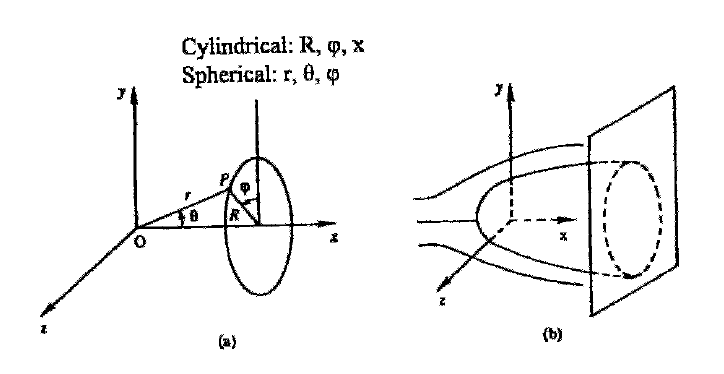 112
Escoamentos irrotacionais axissimétricos
Equação da continuidade
Coordenadas cilíndricas


Coordenadas esféricas


Equação de Laplace
Coordenadas cilíndricas
(60)
(61)
(62)
113
Escoamentos irrotacionais axissimétricos
Coordenadas esféricas


Vorticidade
Coordenadas cilíndricas


Coordenadas esféricas
(63)
(64)
(65)
114
Função de corrente e potencial de velocidade para escoamento axissimétrico
Uma função de corrente pode ser definida para escoamentos axissimétricos pois a equação da continuidade envolve apenas dois termos. Em coordenadas cilíndricas, a equação da continuidade pode ser escrita como


que é satisfeita pela relação
(66)
115
Função de corrente e potencial de velocidade para escoamento axissimétrico
Conduzindo a




A função de corrente axissimétrica é por vezes chamada de função de corrente de Stokes. Ela possui unidades de m3/s em contraste com m2/s de funções de corrente para escoamento plano.
(67)
116
Função de corrente e potencial de velocidade para escoamento axissimétrico
Devido à simetria do escoamento em relação ao eixo x, superfícies de ψ constante são superfícies de revolução. Considerando-se duas superfícies de corrente descritas por valores constantes ψ e ψ + dψ.
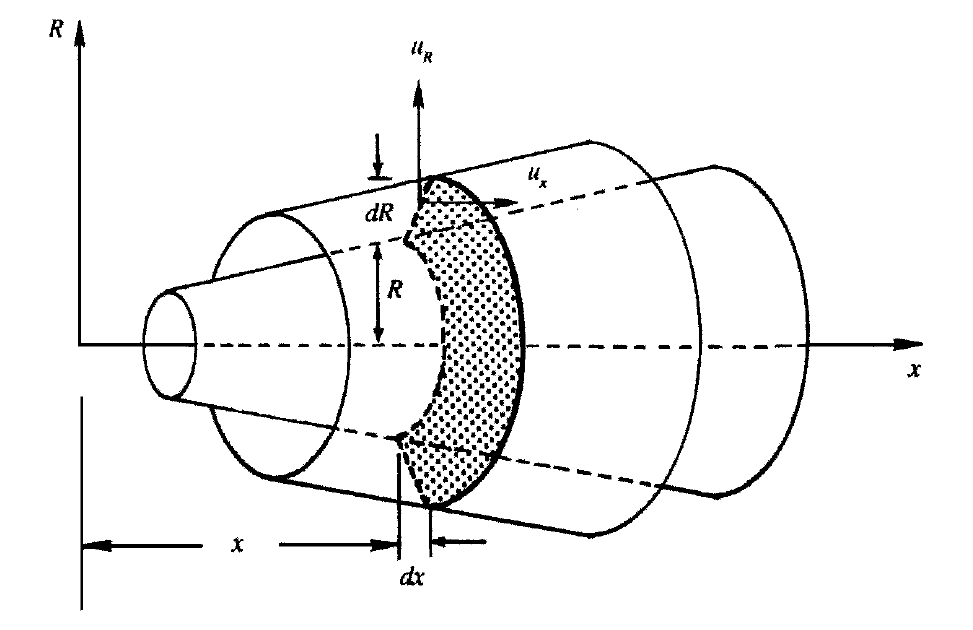 117
Função de corrente e potencial de velocidade para escoamento axissimétrico
A vazão volumétrica através do espaço anular é


A forma dψ = dQ/2π mostra que a diferença nos valores de ψ representa a taxa de escoamento entre duas superfícies de corrente concêntricas por unidade de ângulo radial ao redor do eixo.
Se o escoamento é irrotacional, tem-se
(68)
118
Função de corrente e potencial de velocidade para escoamento axissimétrico
Substituindo-se as Eqs. (67) na Eq. (68), obtém-se


que é diferente da Equação de Laplace, Eq. (62), satisfeita para ϕ. É fácil mostrar que linhas de ϕ e de ψ constantes não são ortogonais. Esta é a diferença básica entre os escoamentos axissimétrico e plano.
Em coordenadas esféricas, a função de corrente é definida como
(69)
119
Função de corrente e potencial de velocidade para escoamento axissimétrico
Resultando em




que satisfaz a equação da continuidade para escoamento axissimétrico, Eq. (61).
(70)
120
Função de corrente e potencial de velocidade para escoamento axissimétrico
O potencial de velocidades para escoamentos axissimétricos é definido como





que satisfaz a condição de irrotacionalidade em um plano contendo o eixo x.
(71)
121
Exemplos de escoamentos axissimétricos
Escoamentos axissimétricos irrotacionais podem ser desenvolvidos da mesma forma que escoamentos planos, exceto pelo fato de não se poder utilizar variáveis complexas.
Escoamento  uniforme
Para um escoamento uniforme U paralelo ao eixo x, o potencial de velocidades e a função de corrente são
(72)
122
Exemplos de escoamentos axissimétricos
Essas expressões podem ser verificadas usando as Eqs. (67), (70) e (71). Superfícies equipotenciais são planos normais ao eixo x, e superfícies de corrente são tubos coaxiais.

Fonte pontual
Para uma fonte pontual de intensidade Q [m3/s], a velocidade é ur = Q/(4πr2). É fácil mostrar que em coordenadas polares
(73)
123
Exemplos de escoamentos axissimétricos
Superfícies equipotenciais são cascas esféricas e as superfícies de corrente são superfícies cônicas com θ constante.

Dipolo ou doublet:
Para o caso limite da combinação fonte-sumidouro, com a separação tendendo a zero e grande intensidade, tem-se que
(74)
124
Exemplos de escoamentos axissimétricos
sendo m a intensidade do dipolo (doublet), direcionada ao longo dos valores negativos do eixo x. 

Escoamento ao redor de uma esfera
O escoamento irrotacional ao redor de uma esfera pode ser gerado pela sobreposição de um escoamento uniforme e um dipolo (doublet) em fluxo contrário.
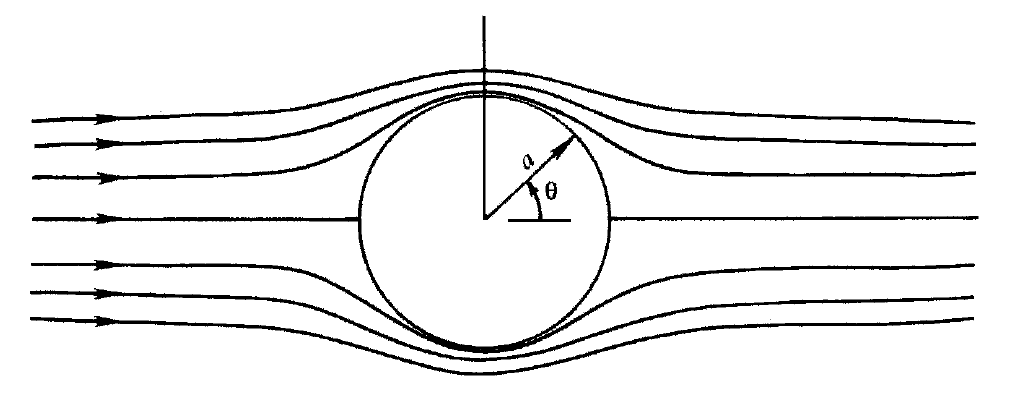 125
Exemplos de escoamentos axissimétricos
A função de corrente é


Tem-se assim que ψ = 0 para: θ = 0 ou π (para qualquer r), ou para r = (2m/U)1/3 (para qualquer θ). Então para todos os valores coincidentes com o eixo x e a superfície esférica de raio a = (2m/U)1/3 formam a  superfície de corrente ψ = 0. Em termos do raio da esfera, as componentes da velocidade são dadas por
(75)
(76a)
126
Exemplos de escoamentos axissimétricos
e



O coeficiente de pressão na superfície é



que é simétrico, mostrando novamente o arrasto nulo em escoamentos irrotacionais em regime permanente.
(76b)
(77)
127
Escoamentos ao redor de corpos de revolução de linhas de corrente
Como em escoamentos planos, o movimento ao redor de um corpo de revolução fechado pode ser gerado pela sobreposição de uma fonte e um sumidouro de igual intensidade em um escoamento uniforme.
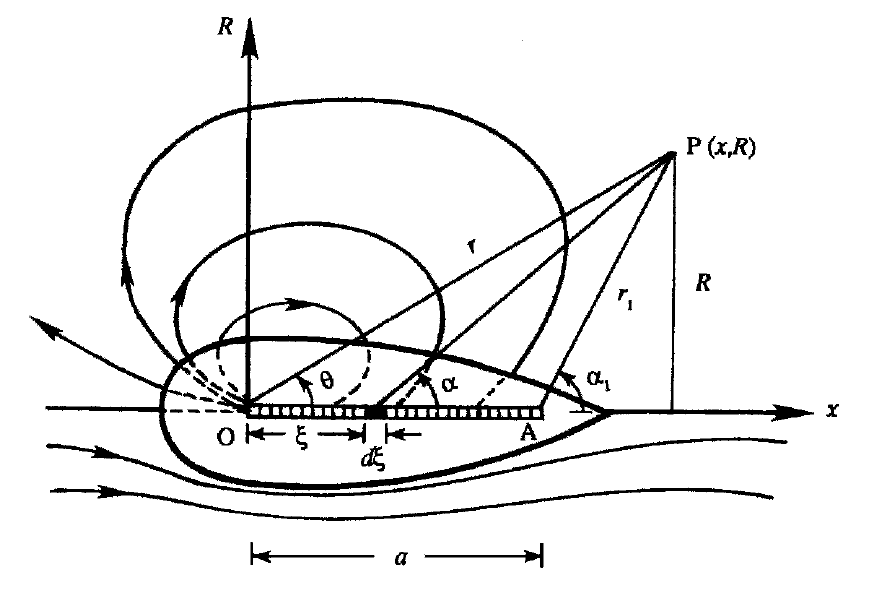 128
Escoamentos ao redor de corpos de revolução de linhas de corrente
Considere que exista uma fonte pontual Q  [m3/s] posicionado na origem e uma linha de sorvedouros distribuída ao longo do eixo x de O a A. Seja o volume absorvido por unidade de comprimento da linha de sorvedouros igual a k [m2/s]. Um elemento de comprimento dξ do sorvedouro pode ser encarado como  um sorvedouro pontual de intensidade k dξ, para a qual a função de corrente em qualquer ponto P é dado por
129
Escoamentos ao redor de corpos de revolução de linhas de corrente
A função de corrente total no ponto P, devida a toda a linha de sorvedouros de O até A é


A integral pode ser avaliada notando-se que

Dessa relação, obtém-se que
(78)
130
Escoamentos ao redor de corpos de revolução de linhas de corrente
A função de corrente da linha de sorvedouros é então




Para se obter um corpo fechado, deve-se ajustar as intensidades de tal modo que o fluxo emitido pela fonte é absorvido pelo sorvedouro, ou seja, Q = ak.
(79)
131
Escoamentos ao redor de corpos de revolução de linhas de corrente
Nesse caso, a função de corrente em um ponto P devido à sobreposição de uma fonte pontual de intensidade Q, de uma linha de sorvedouro distribuída de intensidade k = Q/a e um escoamento uniforme de velocidade U ao longo do eixo x é
(80)
132
Escoamentos ao redor de corpos de revolução arbitrários
O escoamento ao redor de um corpo de uma dada geometria pode ser simulado pela sobreposição de uma série de fontes e sorvedouros com intensidade desconhecida, posicionados sobre uma linha coincidente com o eixo do corpo, a um escoamento uniforme.
Os cálculos são realizados numericamente, empregando-se códigos computacionais.
133
Escoamentos ao redor de corpos de revolução arbitrários
Seja um corpo de comprimento L dividido em N segmentos iguais de comprimento Δξ  e seja kn a intensidade [m2/s] de uma dessas linhas de fontes, que pode ser positiva ou negativa.
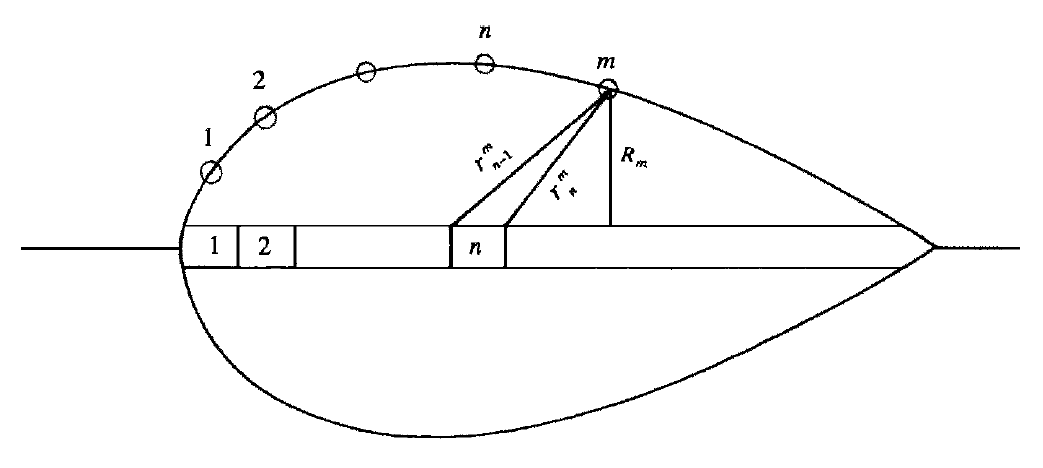 134
Escoamentos ao redor de corpos de revolução arbitrários
Então, a função de corrente em qualquer ponto m da geometria do corpo devido à linha de fonte n é dada, a partir da Eq. (79), por


o sinal negativo foi introduzido pois a Eq. (79) é para um sorvedouro. Quando combinada com um escoamento uniforme, a função de corrente em m devido a todas as N linhas de fontes é
135
Escoamentos ao redor de corpos de revolução arbitrários
Fazendo-se ψm = 0 para todos os N valores de m, obtém-se um conjunto de N equações algébricas com N incógnitas kn (n = 1, 2, ..., N), que pode ser resolvido por uma técnica iterativa ou de inversão de matrizes.
136